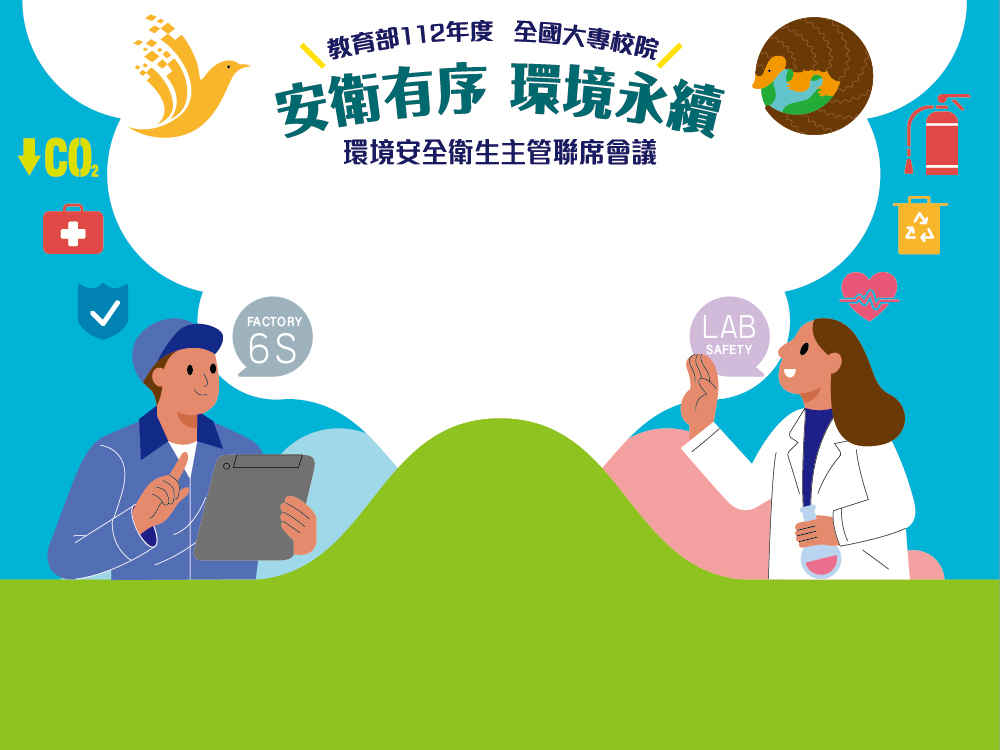 健康勞動力是永續發展
的關鍵
主講人：勞動部職業安全衛生署
鄒子廉  署長
日期：111年11月10日
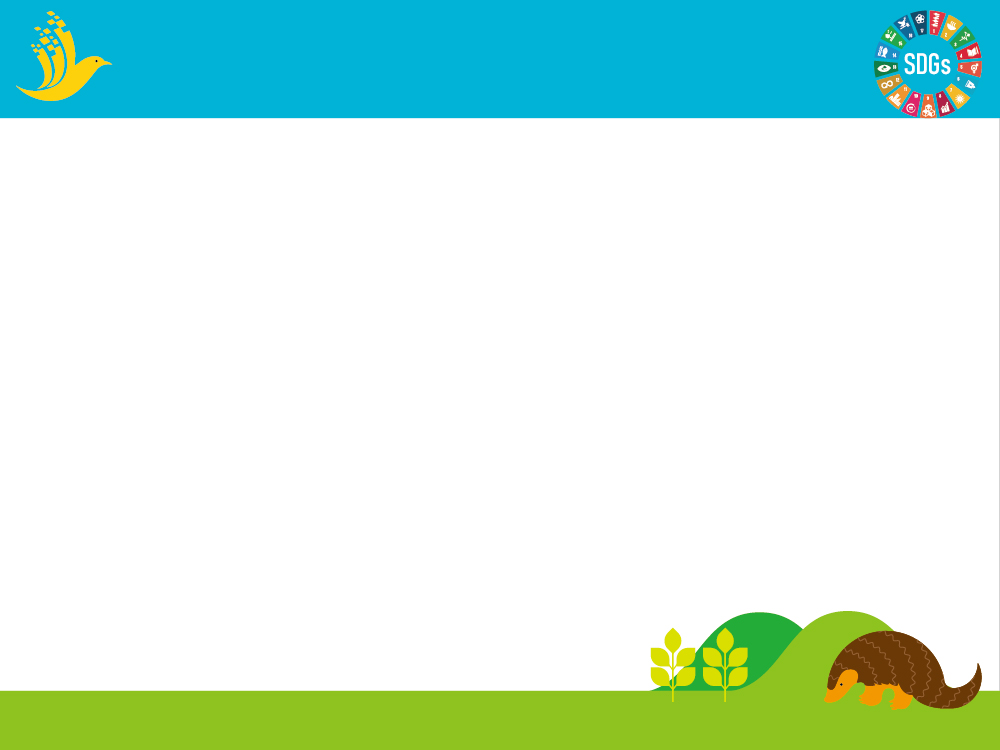